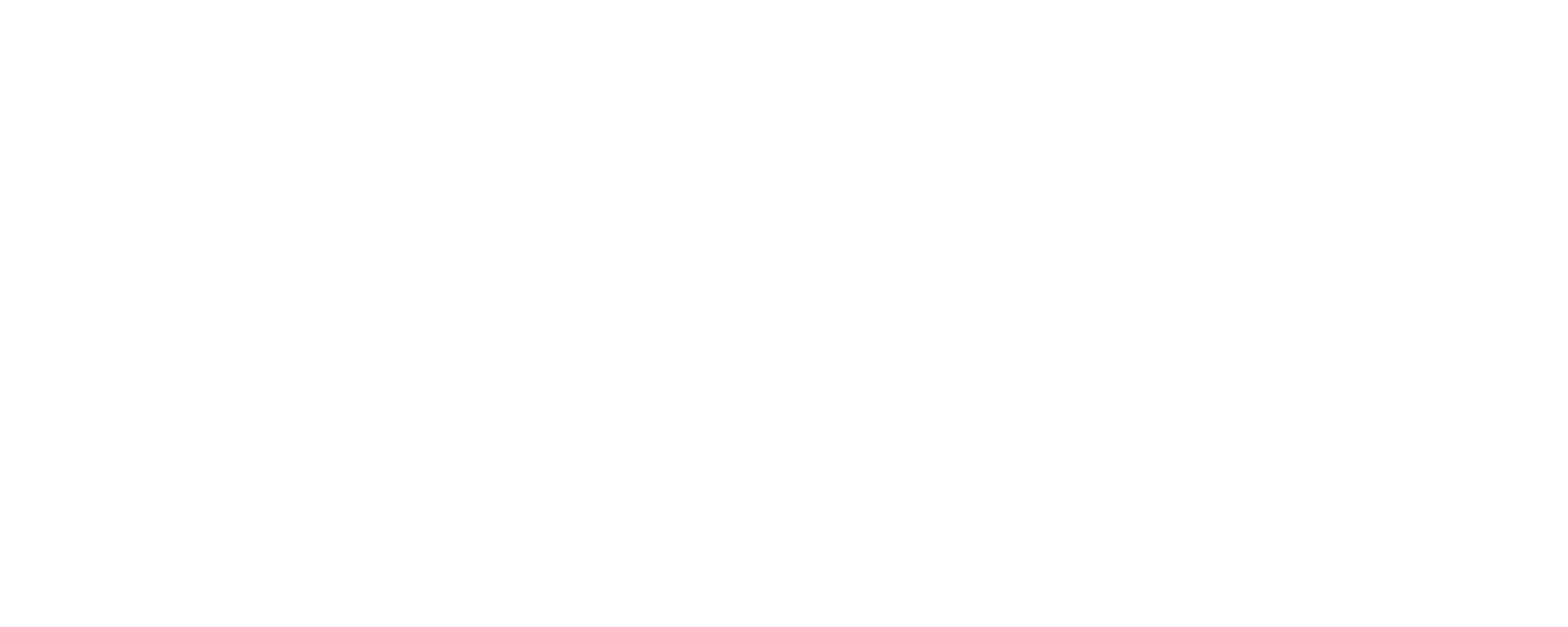 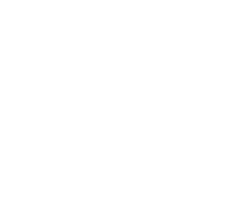 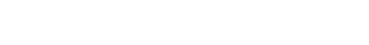 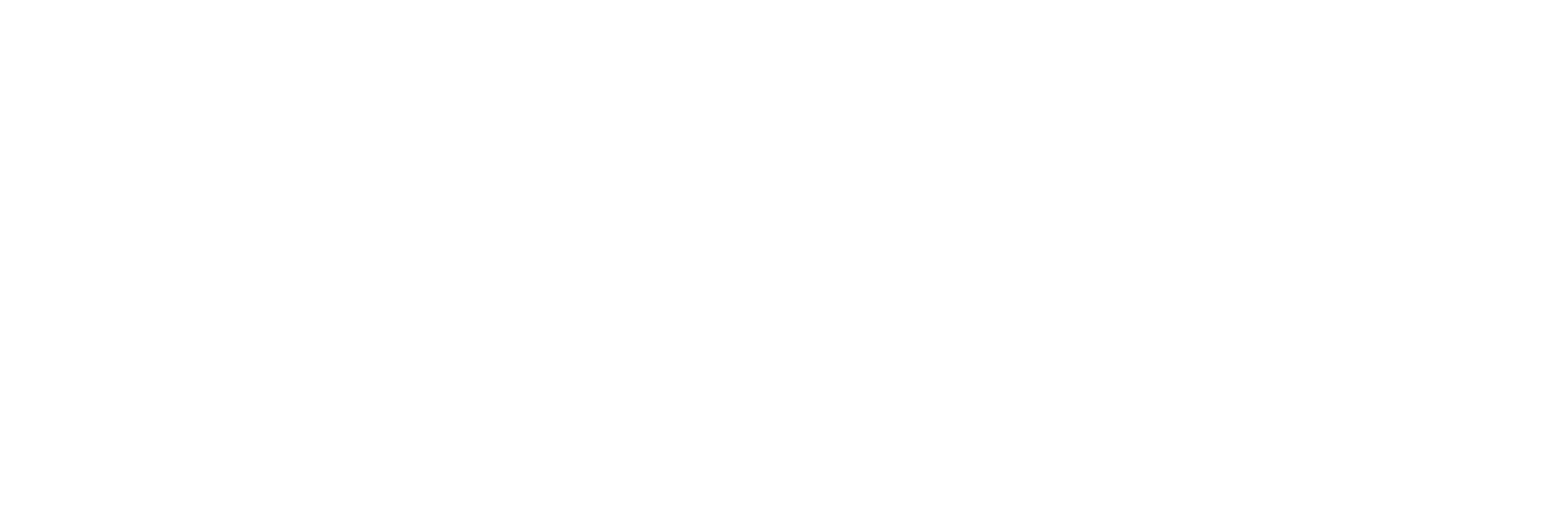 SEAMLESS, SAFE NOTIFICATIONS
A NEW MODALITY
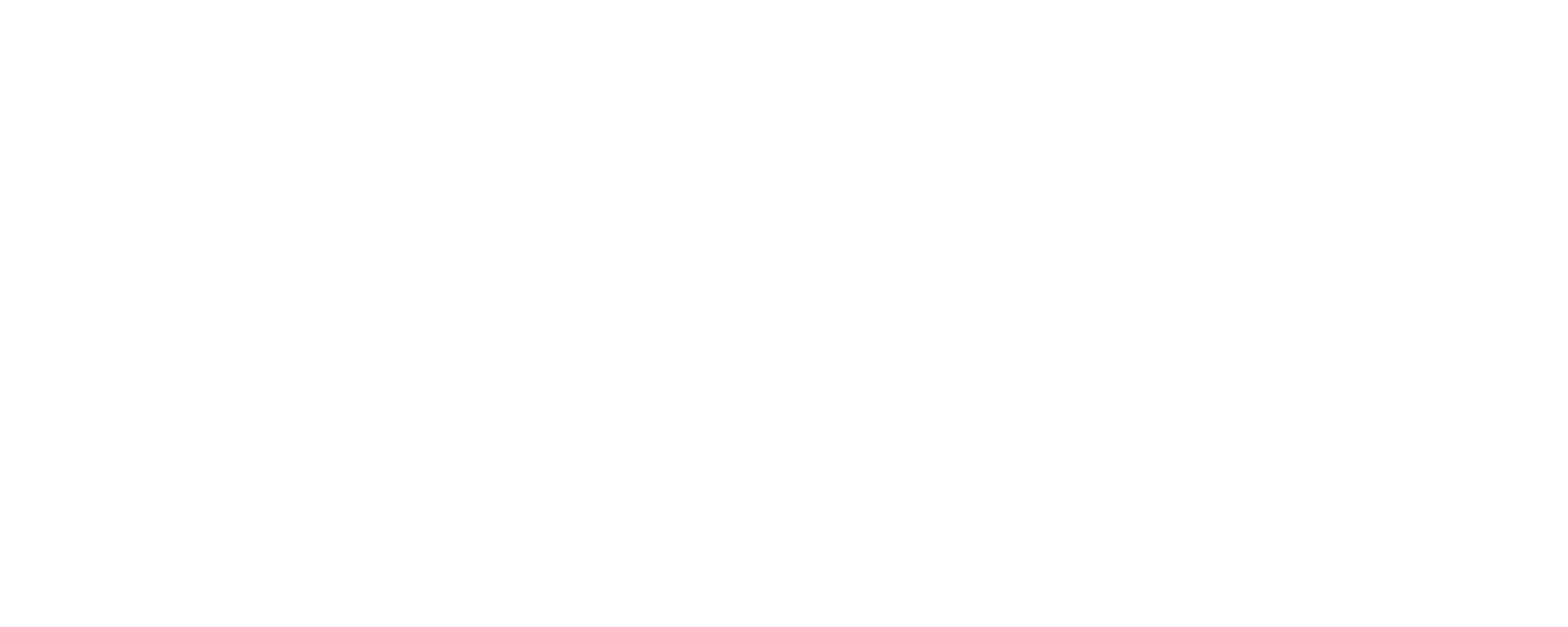 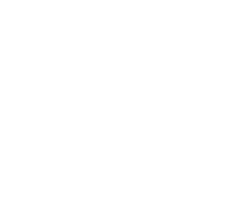 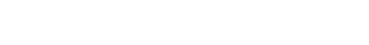 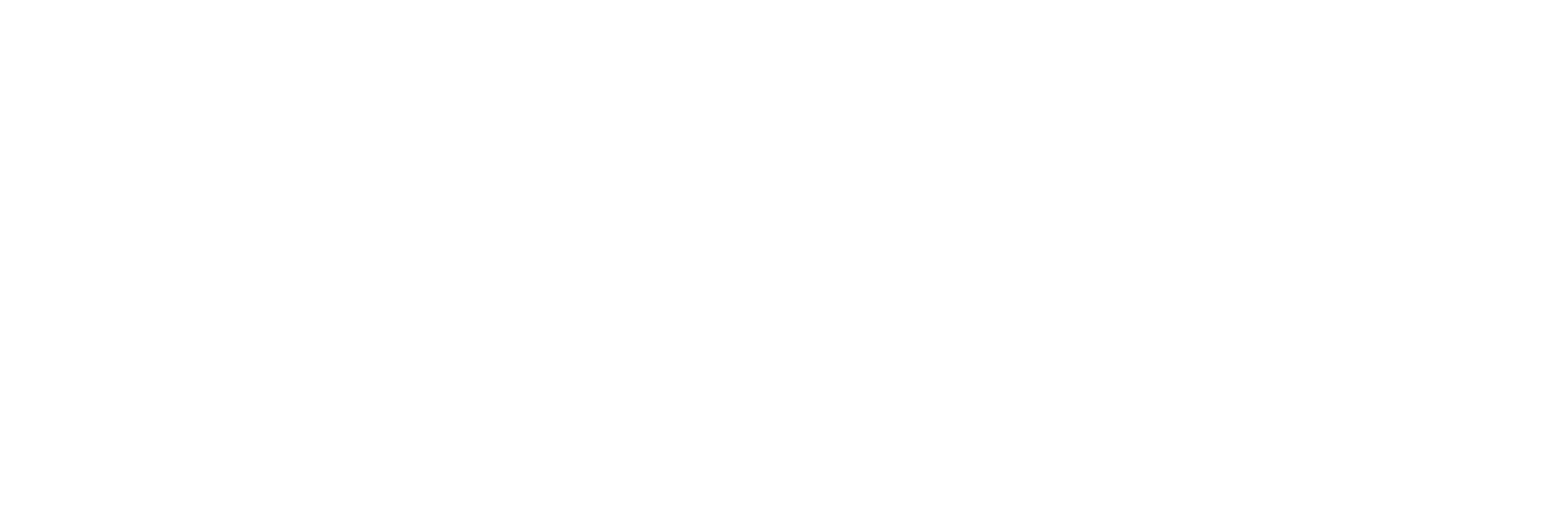 How can we remind a patient that they need to take their AIDS medication?
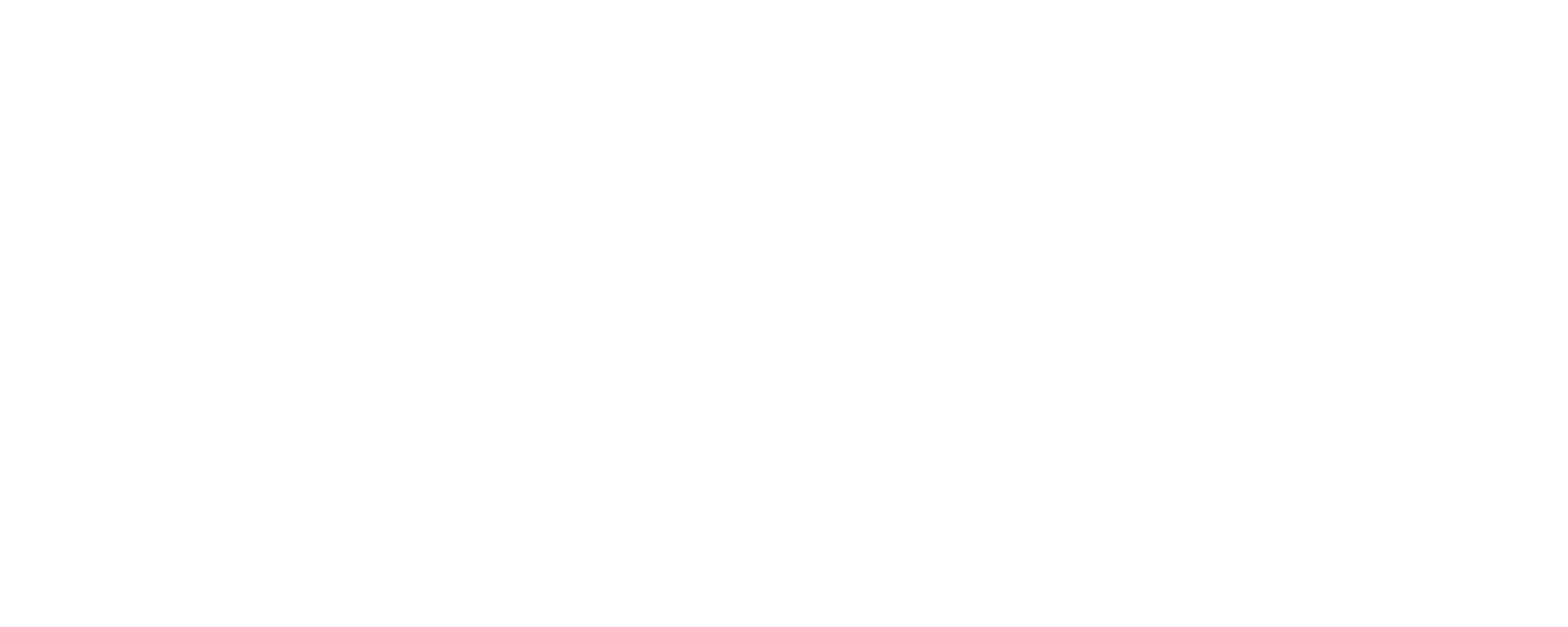 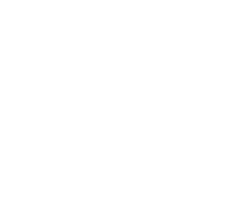 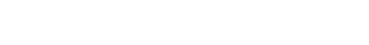 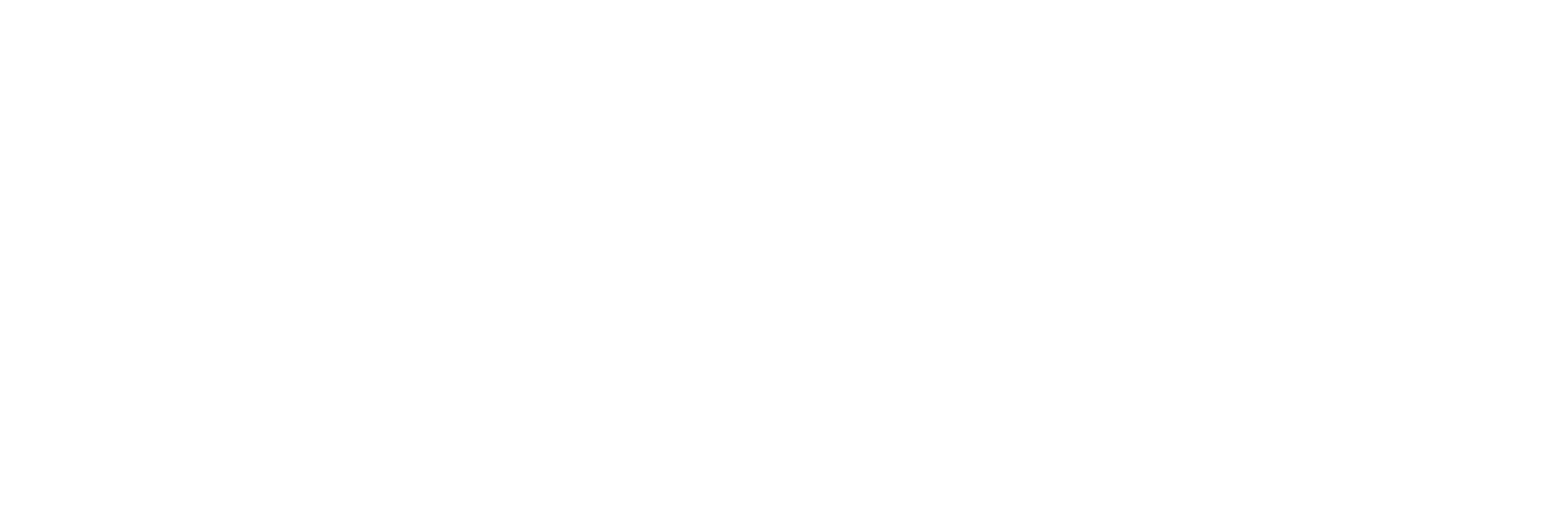 WHAT IS THE GOAL?
3
“Increase throughput while simultaneously reducing both inventory and operating expense. Not to do them in isolation, but to do them all together.” - Dr. Eli Goldratt
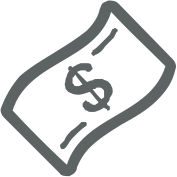 Identity
Tension
Centralization vs Federation
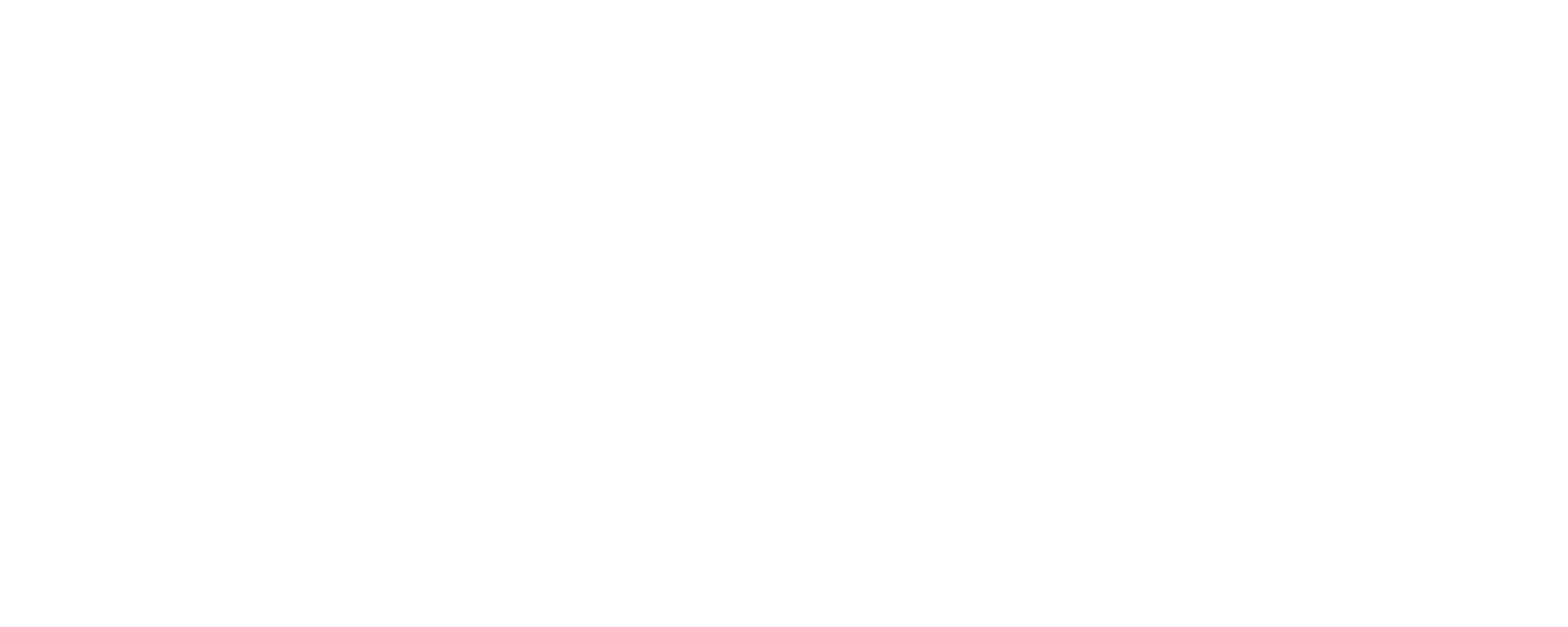 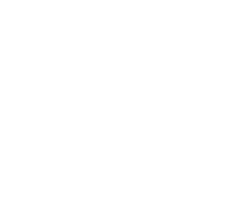 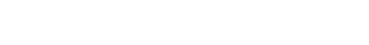 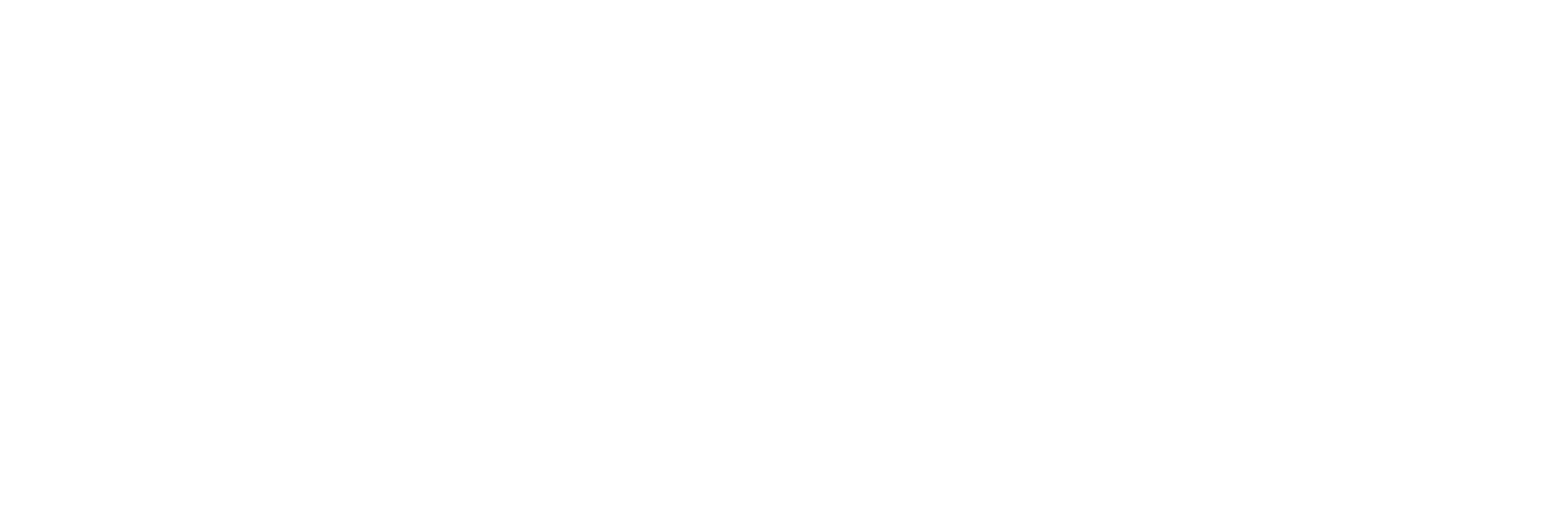 INTEROPERABILITY
THE FOUR UNSOLVED PROBLEMS - STATE OF THE MARKET
4
Patient Matching
Granular Consent
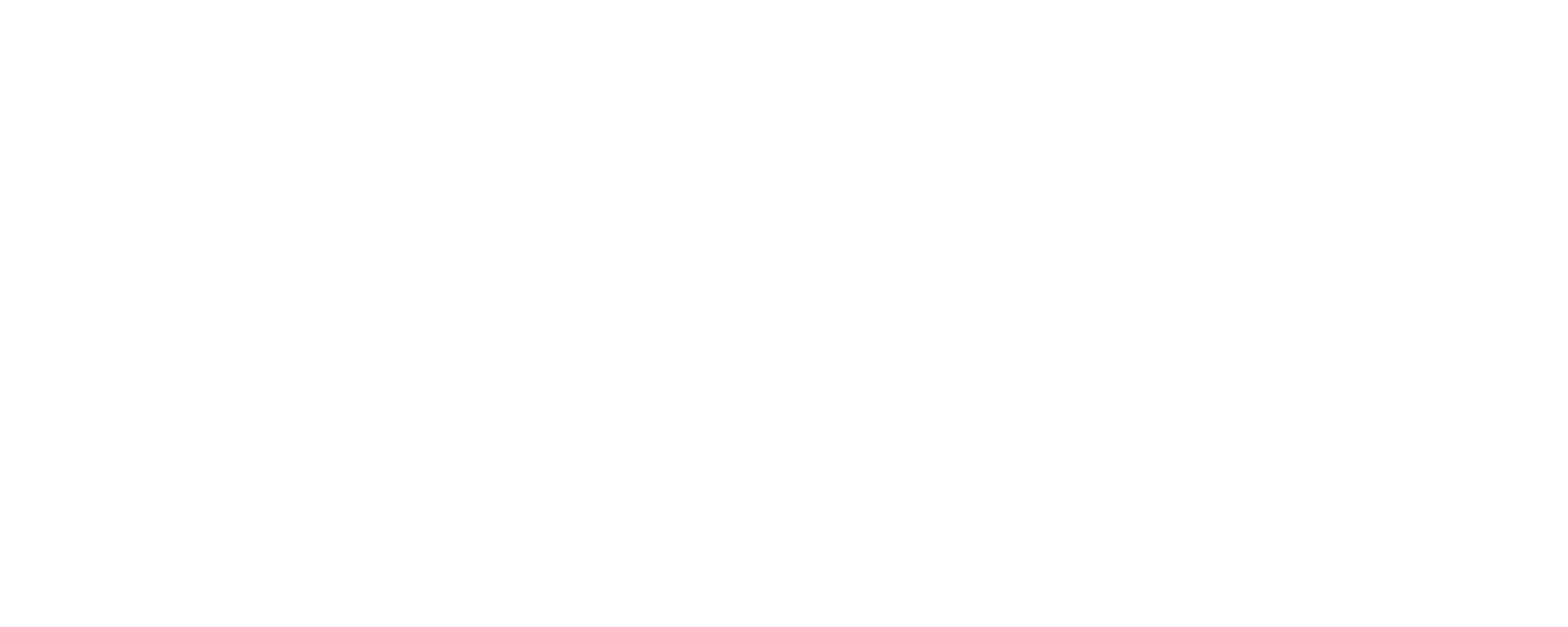 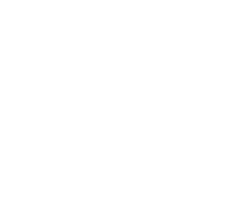 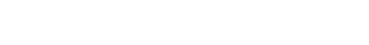 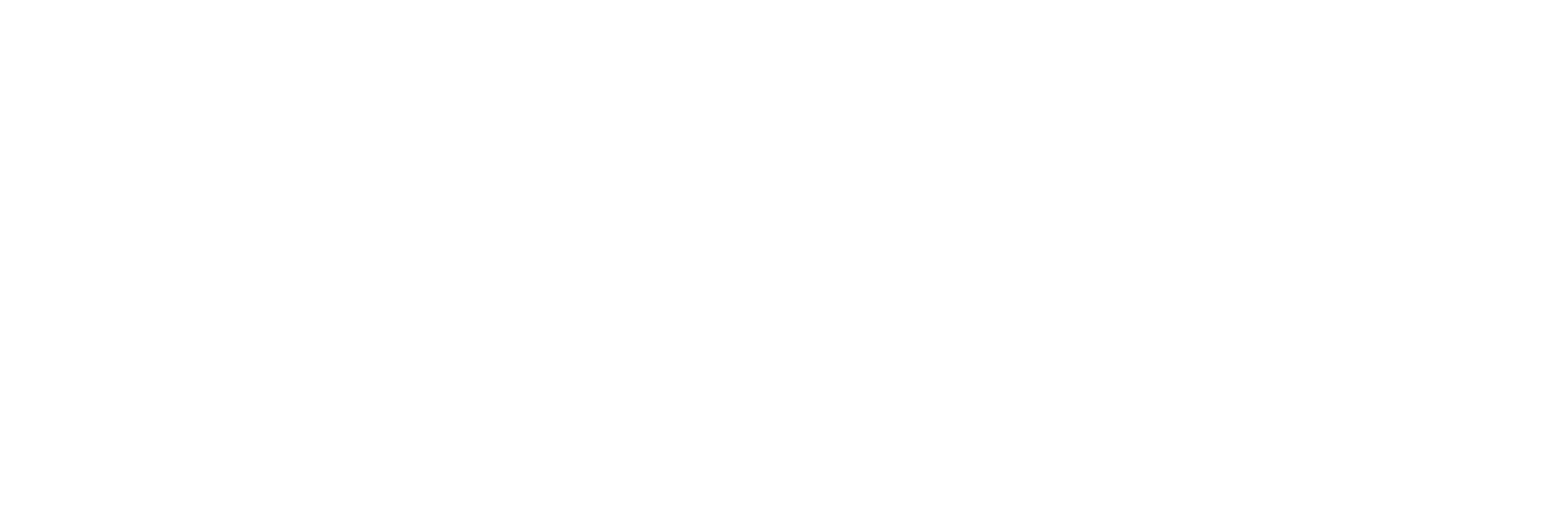 INTEROPERABILITY
FORMULA FOR CHANGE
5
Technology + Policy =  Successful Change
Identity
Patient Matching
Granular Consent
Federated, Subscription-Based Notifications
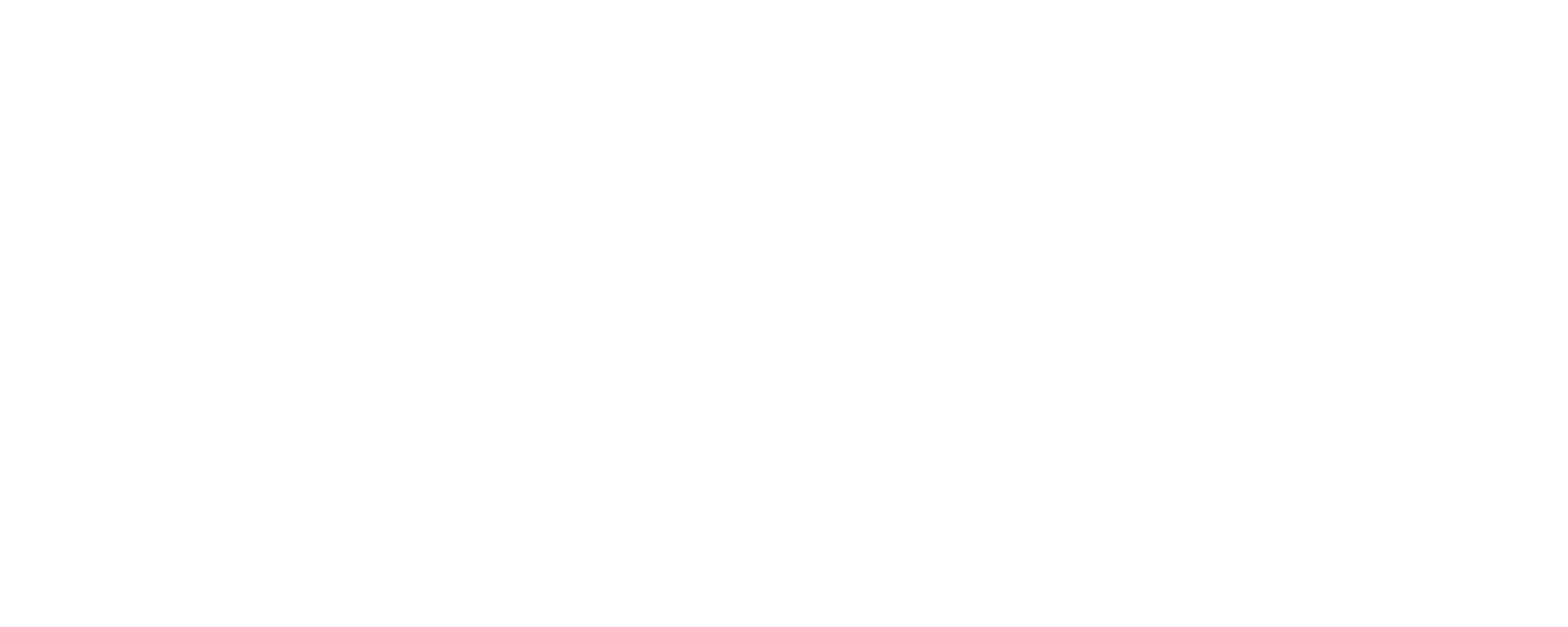 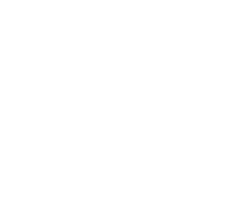 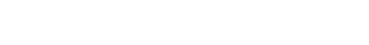 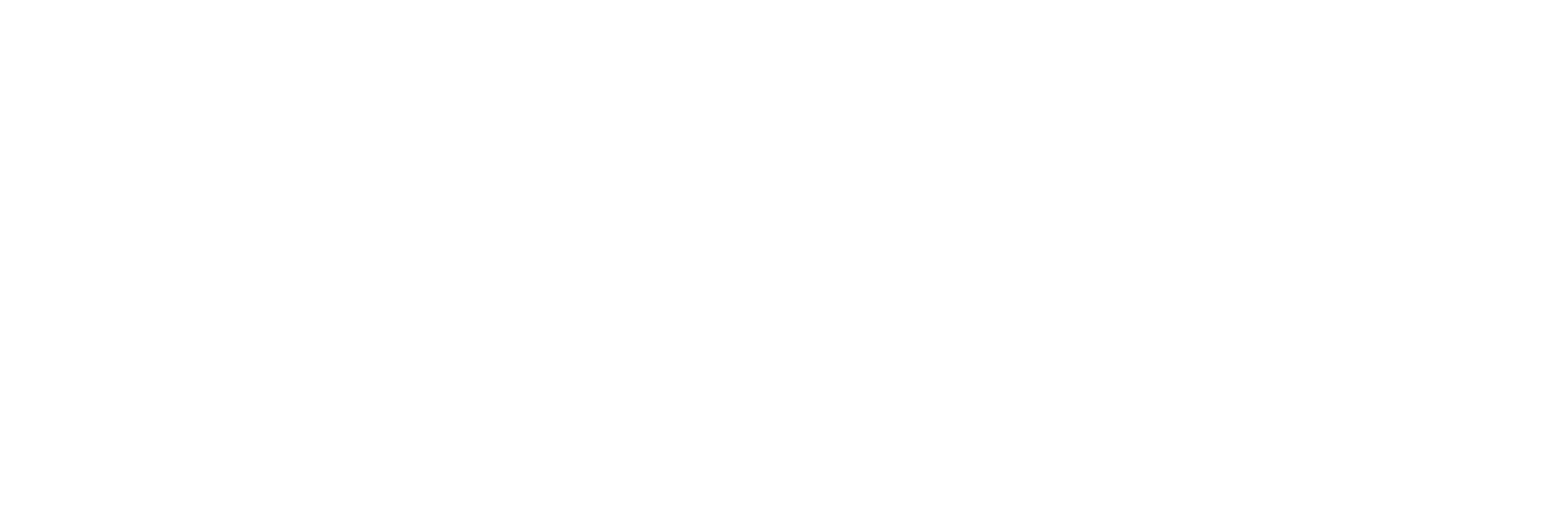 SMALL STATES PAVE THE WAY
DELAWARE MODEL
6
“Reducing friction and uncertainty between patients, providers and payers is paramount to achieving the Triple Aim Plus One. Haven paves the way for us to get there.”

Mark Thompson  - Executive Director Medical Society of Delaware
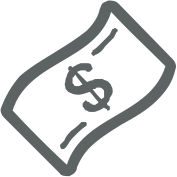 Payers
Government
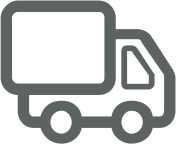 Medical Society
Hospital Association
Entrepreneurial activities differ substantially
Employers
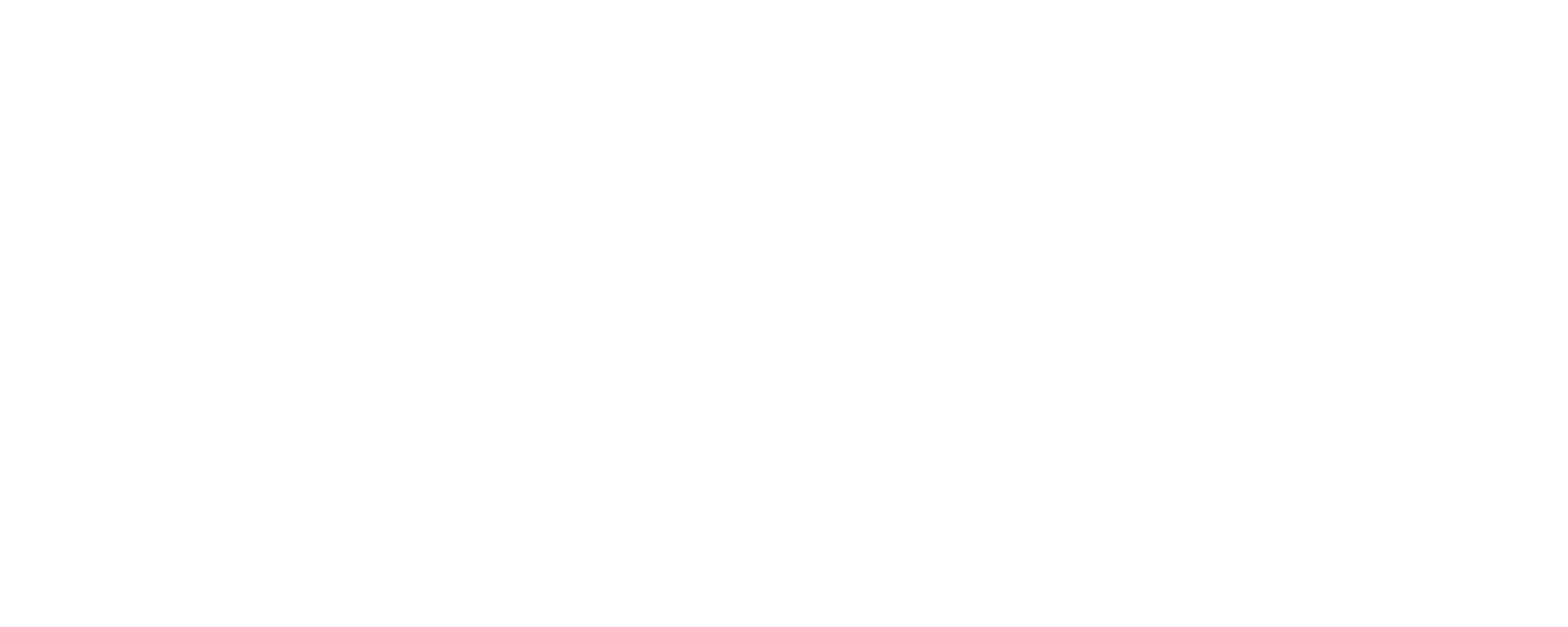 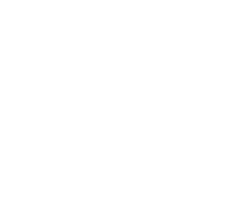 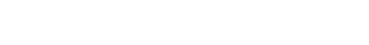 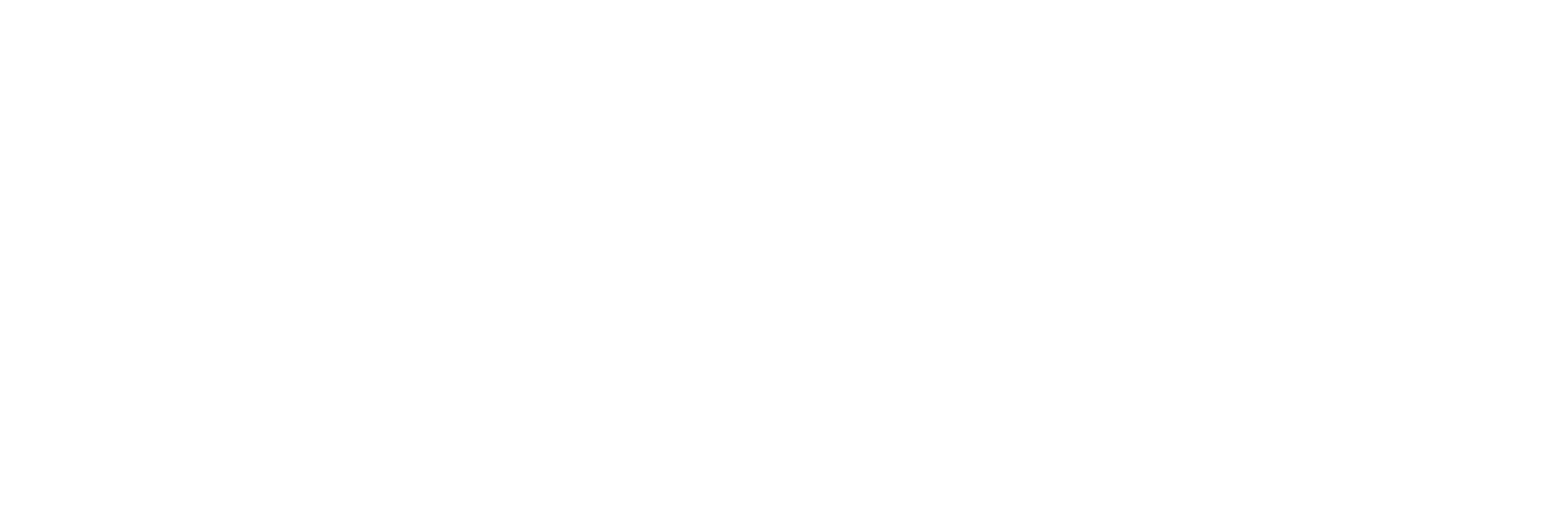 THE MODALITY
BLOCKCHAIN IS A THERAPEUTIC REMEDY FOR AN INTRINSIC HEALTHCARE LOGISTICS INFIRMITY
7
Credit to Dr. Gideon Greenspan
Lesson One
Focus on New Applications
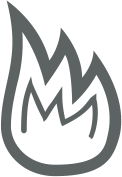 Lesson One - Risk
Federation Tension
No Trusted Intermediary
Be Very Patient
Lesson Two
Find a Strong Motive
Lesson Two - ROI
Commercial,  Regulatory, Political, Secure Replication
Lesson Three - Data is King
No notion of ownership changing over time. Smart contracts are the wrong model
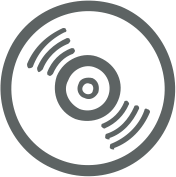 Lesson Three
Think about Data in General
Lesson Four - Realism
It can, in fact, be done with a regular database. The benefits are more subtle.
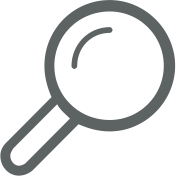 Lesson Four
Look Beyond Transformation
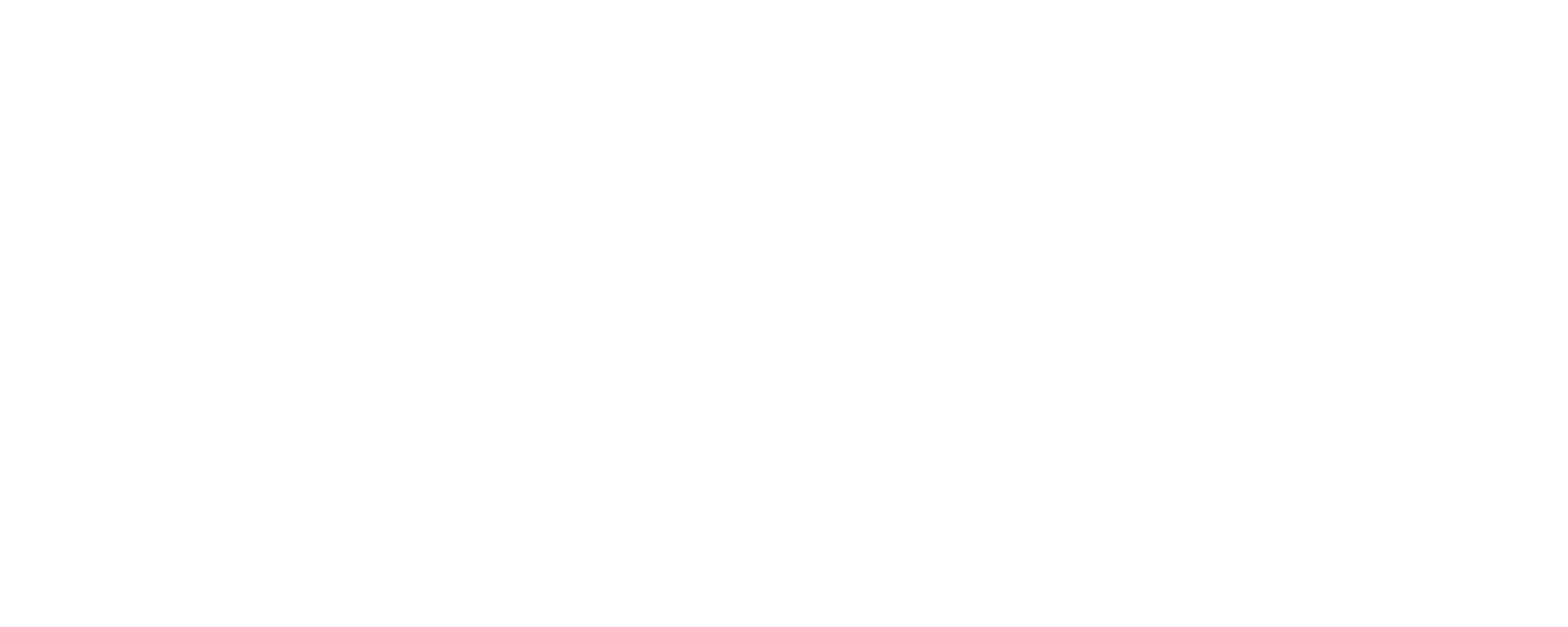 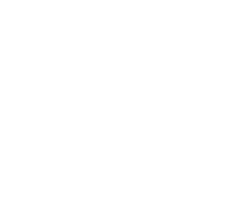 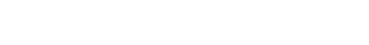 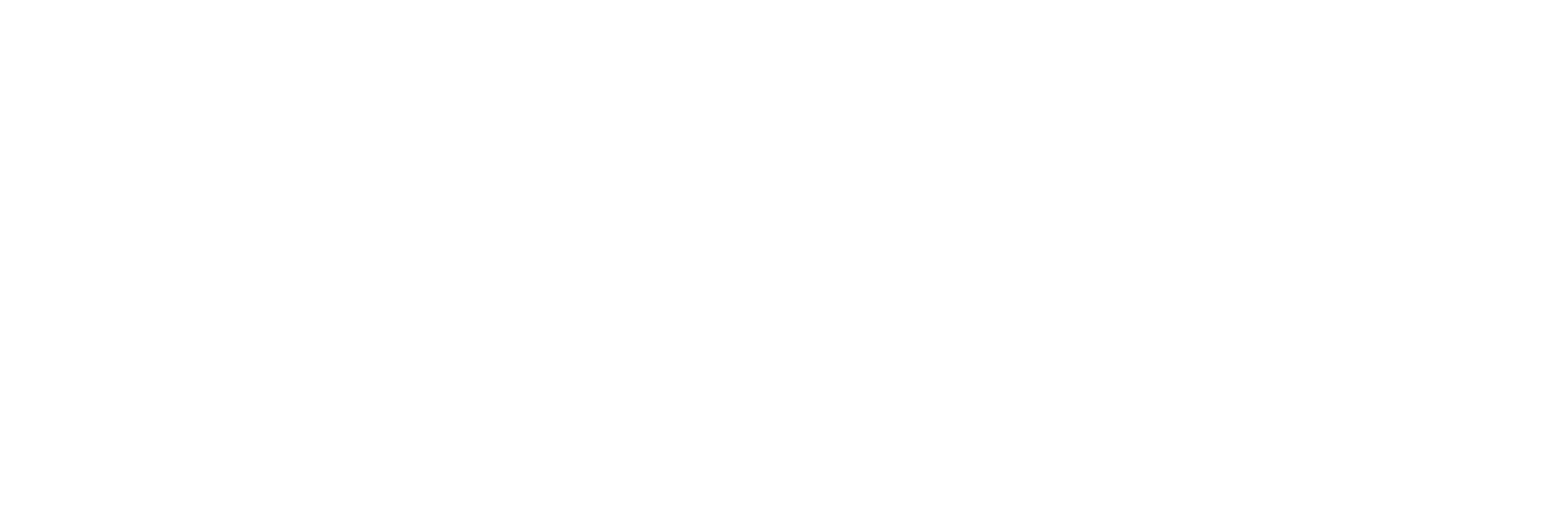 THANK YOU